Μεταβολική Χειρουργική
Ορισμός Παχυσαρκίας
«Παχυσαρκία είναι η παθολογική κατάσταση κατά την οποία περίσσεια λιπώδους ιστού εναποθηκεύεται στον οργανισμό, σε τέτοιο βαθμό που  επηρεάζεται δυσμενώς η υγεία του ατόμου».
Παγκόσμια Επιδημία
Ο Παγκόσμιος Οργανισμός Υγείας (ΠΟΥ)  το 1997 αναγνώρισε την παχυσαρκία ως «παγκόσμια επιδημία».
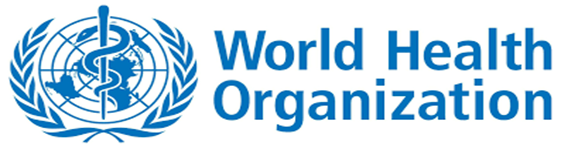 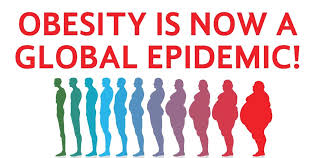 Παγκόσμια Επιδημία
Μεγαλύτερη απειλή για την υγεία του σύγχρονου κόσμου
Σύμφωνα με τον Παγκόσμιο οργανισμό Υγείας(WHO) η παχυσαρκία είναι η πιο συχνή διαταραχή σε παιδιά και εφήβους στον Ευρωπαϊκό χώρο με τα υψηλότερα ποσοστά να  παρατηρούνται στις χώρες της Νότιας Ευρώπης.
Β.Μ.Ι (Body Mass Index)ήΔ.Μ.Σ (Δείκτης Μάζας Σώματος)
προκύπτει από την διαίρεση του σωματικού βάρους (Kg)
            με το τετράγωνο του ύψους (m)
αποτελεί την συνιστώμενη βάση για την κατάταξη 
           των υπέρβαρων και παχύσαρκων ασθενών
ΔΜΣ = Kg / m²
ΚΑΤΑΤΑΞΗ ΥΠΕΡΒΑΡΩΝ ΚΑΙ ΠΑΧΥΣΑΡΚΩΝ ΜΕ ΤΟΝ Δ.Μ.Σ
Percentage of total population (age>15yo) with BMI>30kg/m2
Μεταβολικό Σύνδρομο Mets - Ορισμός
Παθολογική κατάσταση που χαρακτηρίζεται από

Κεντρικού τύπου παχυσαρκία
Αντίσταση στην ινσουλίνη
Υπέρταση
Δυσλιπιδαιμία

Το μεταβολικό σύνδρομο αποτελεί προδιαθεσικό παράγοντα για την ανάπτυξη ΣΔ τύπου 2 και καρδιαγγειακών παθήσεων
[Speaker Notes: όρο μεταβολικό σύνδρομο για να περιγράψει την σχέση της παχυσαρκίας, του ΣΔ2,της δυσλιπιδαιμίας ,της υπερουριχαιμίας και της λιπώδους διήθησης του ήπατος ως επιβαρυντικούς παράγοντες της αθηροσκλήρωσης. 

Το μεταβολικό σύνδρομο αποτελεί προδιαθεσικό παράγοντα για την ανάπτυξη ΣΔ τύπου 2 και καρδιαγγειακών παθήσεων
Διαταραχή στη χρήση και αποθήκευση ενέργειας]
Μεταβολικό Σύνδρομο
Ομάδα παραγόντων κινδύνου που ευθύνονται για αυξημένη καρδιαγγειακή νοσηρότητα σε

υπέρβαρους ασθενείς
παχύσαρκους ασθενείς
ασθενείς με σακχαρώδη διαβήτη τύπου ΙΙ

Ανεξάρτητος παράγοντας κινδύνου καρδιαγγειακής νοσηρότητας

Ένδειξη εντατικής τροποποίησης τρόπου ζωής
Διαγνωστικά κριτήρια Μεταβολικού Συνδρόμου
WHO 1999:

Αντίσταση στην ινσουλίνη ή GL>110mg/dl,2 h GL>140 mg/dl και 2 ή περισσότερα από:
HDL <35 mg/dl (άντρες)ή HDL<40mg/dl (γυναίκες)
TRG>150mg/dl
Περίμετρος μέσης/ισχύου >0,9 (άντρες)ή  >0,85(γυναίκες) ή BMI>30Kg/m2
Αρτηριακή πίεση >140/90 mmHg
NCEP(National Cholesterol Education Program) ATP3 2005

Ύπαρξη 3 ή περισσότερων από τα παρακάτω
Gl> 100mg/dl ή θεραπεία
HDL<40mg/dl(άντρες) ,<50mg/dl(γυναίκες) ή θεραπεία για χαμηλή HDL
TRG>150mg/dl ή θεραπεία
Περίμετρος μέσης:>102cm(άντρες) ή >88cm (γυναίκες)
ΑΠ>130/85 mmHg ή θεραπεία
Ποια η σχέση του μεταβολικού συνδρόμου με την παχυσαρκία;
30% φυσιολογικό ΣΒ και 70% ΒΜΙ≥25 Kgr/m2

Πόσοι έχουν μεταβολικό σύνδρομο??
    Το 30% των υπέρβαρων και το 60% των    παχύσαρκων
Παράγοντες Κινδύνου Μεταβολικού Συνδρόμου
Οι ακριβείς μηχανισμοί που οδηγούν στην εμφάνιση του μεταβολικού συνδρόμου βρίσκονται υπό διερεύνηση

Ακολουθεί την εκρηκτική αύξηση της παχυσαρκίας
Εμπλέκεται η αντίσταση στην ινσουλίνη και η κυκλοφορία των λιπαρών οξέων
Προφλεγμονώδης κατάσταση συμβάλει στην εμφάνιση του συνδρόμου
Παράγοντες Κινδύνου Μεταβολικού Συνδρόμου
Παράγοντες κινδύνου που οδηγούν στην εμφάνιση μεταβολικού συνδρόμου
Δίαιτα
Καθιστική ζωή και έλλειψη σωματικής δραστηριότητας
Ηλικία
Stress
Γενετικοί παράγοντες
Διαταραχές ύπνου/βιολογικό ρολόι
Ψυxιατρικές παθήσεις/χρήση ψυχοτρόπων φαρμάκων
Μεγάλη κατανάλωση αλκοόλ
Παθοφυσιολογία Μεταβολικού Συνδρόμου
[Speaker Notes: Αντίσταση στην ινσουλίνη, υπερινσουλιναιμία, υπεργλυκαιμία και οι αδιποκίνες (adipokines) οδηγούν στην δυσλειτουργία του ενδοθηλίου των αγγείων και την αγγειακή φλεγμονή που προάγει την ανάπτυξη αθηρωμάτωσης. 

Adipokines (also called adipocytokines) are cell-signaling molecules (cytokines) produced by the adipose tissue that play functional roles in energy/metabolic status of the body, inflammation, obesity, etc. Notable examples of adipokines include leptin, adiponectin, resistin, interleukin-6, and tissue necrosis factor.]
Τα λιποκύτταρα είναι μεταβολικά ενεργά

Παράγουν ορμόνες που ρυθμίζουν την όρεξη, τον κορεσμό και το μεταβολισμό
Leptin: Μειώνει την όρεξη(σε έλλειψή της έχουμε εκσεσημασμένη παχυσαρκία)
Adiponectin: Αυξάνει την ευαισθησία στην ινσουλίνη και τη λειτουργικότητα των b-cells του παγκρέατος
Υπάρχει ένα όριο στη συσσώρευση του σπλαγχνικού λίπους πάνω από το οποίο τα λιποκύτταρα του σπλαγχνικού λίπους 
Αυξάνουν τα επίπεδα TNF-a>φλεγμονώδεις κυτοκίνες
Μειώνουν τα επίπεδα άλλων ουσιών (π.χ. adiponectin, resistin, and PAI-1).
Αντίσταση στην ινσουλίνη

Sucrose: τριγλυκερίδια> προάγει το σπλαγχνικό λίπος>TNF-a> Αντίσταση στην ινσουλίνη 

Χρόνια φλεγμονή: υπέρταση, αθηρωσκληρωση, ΣΔ
Παράγοντες που Επηρεάζουν την Λιπογέννεση
Σχετιζόμενες Παθήσεις
Λιπώδης διήθηση ήπατος
Καρδιαγγειακές παθήσεις, υπέρταση
Υπερουριχαιμία
Σύνδρομο υπνικής άπνοιας,
Χρόνια νεφρική νόσος, μικροαλβουμινουρία
Σύνδρομο πολυκυστικών ωοθηκών, υπογονιμότητα
Υπογοναδισμός, στυτική δυσλειτουργία
Άνοια
Καρκίνος(μαστός, ενδομήτριο, παχύ έντερο, ήπαρ, ουροδόχος κύστη, πάγκρεας
Παθοφυσιολογία ΣΔΙΙ
Καμία συντηρητική αγωγή δε θεραπεύει οριστικά την παχυσαρκία και το μεταβολικό σύνδρομο…
Δίαιτες
Αύξηση φυσικής δραστηριότητας
Αλλαγή συμπεριφορών
Φάρμακα
Pan X et al., Diabetes Care ; 1997
  Paisey R et al., J Hum Nutr Dietet ; 2002
  Torgerson JS, Diabetes Care ; 2004
Όλες οι επεμβάσεις για την κλινικά σοβαρή παχυσαρκία είναι, σε διαφορετικό βαθμό, μακροχρόνια αποτελεσματικές…
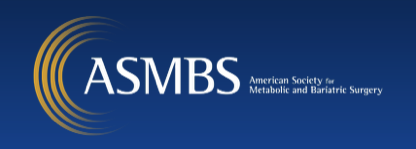 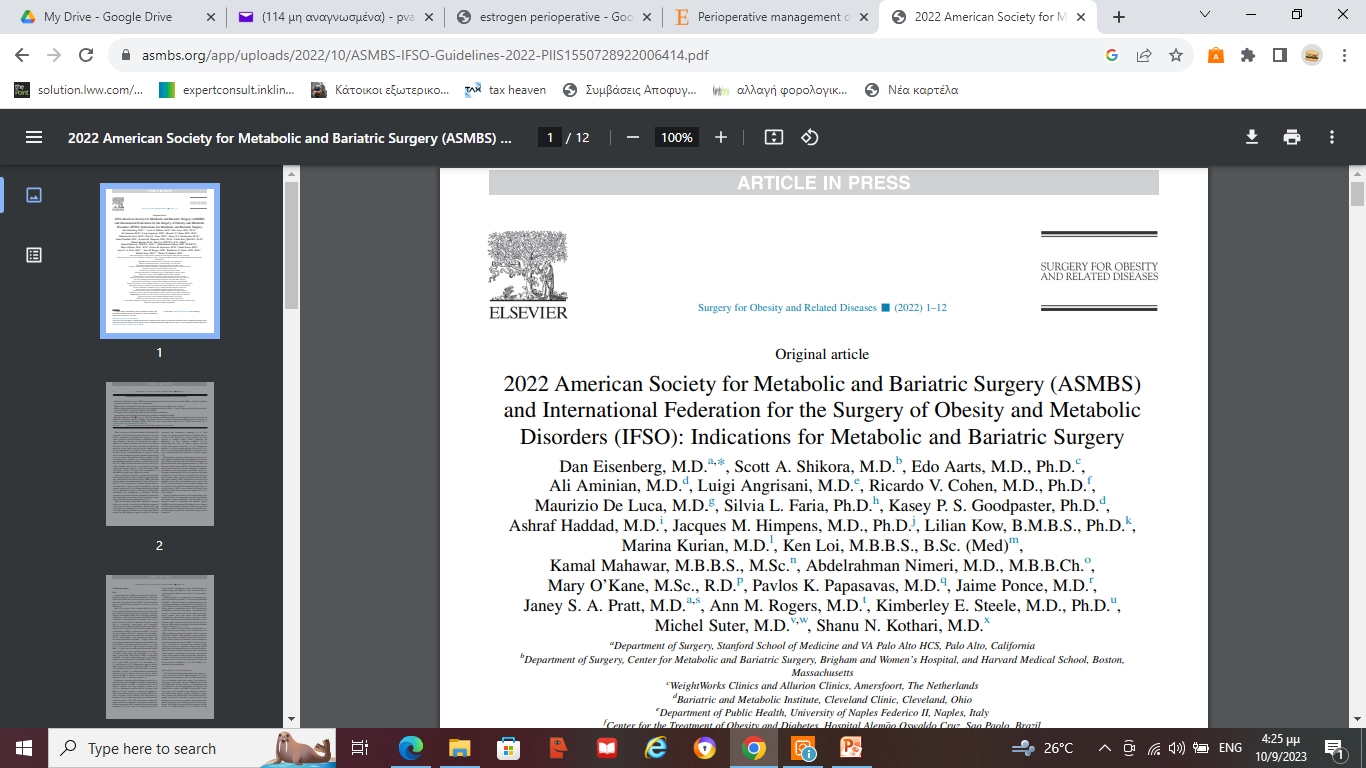 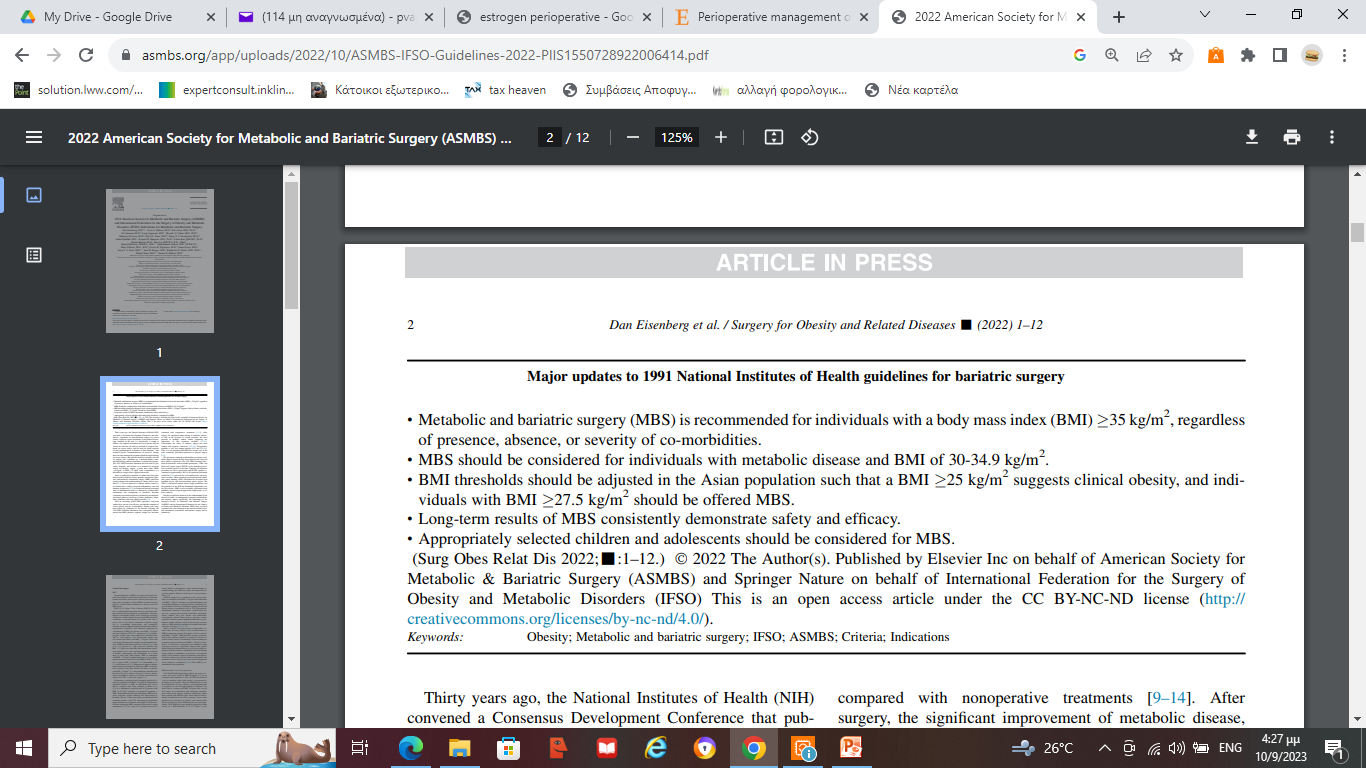 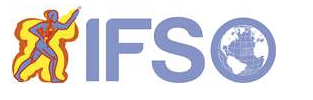 Α. Περιοριστικού τύπου επεμβάσεις
Ρυθμιζόμενος γαστρικός δακτύλιος (AGB)
Α. Περιοριστικού τύπου επεμβάσεις
Λαπαροσκοπική επιμήκης Γαστρεκτομή LSG
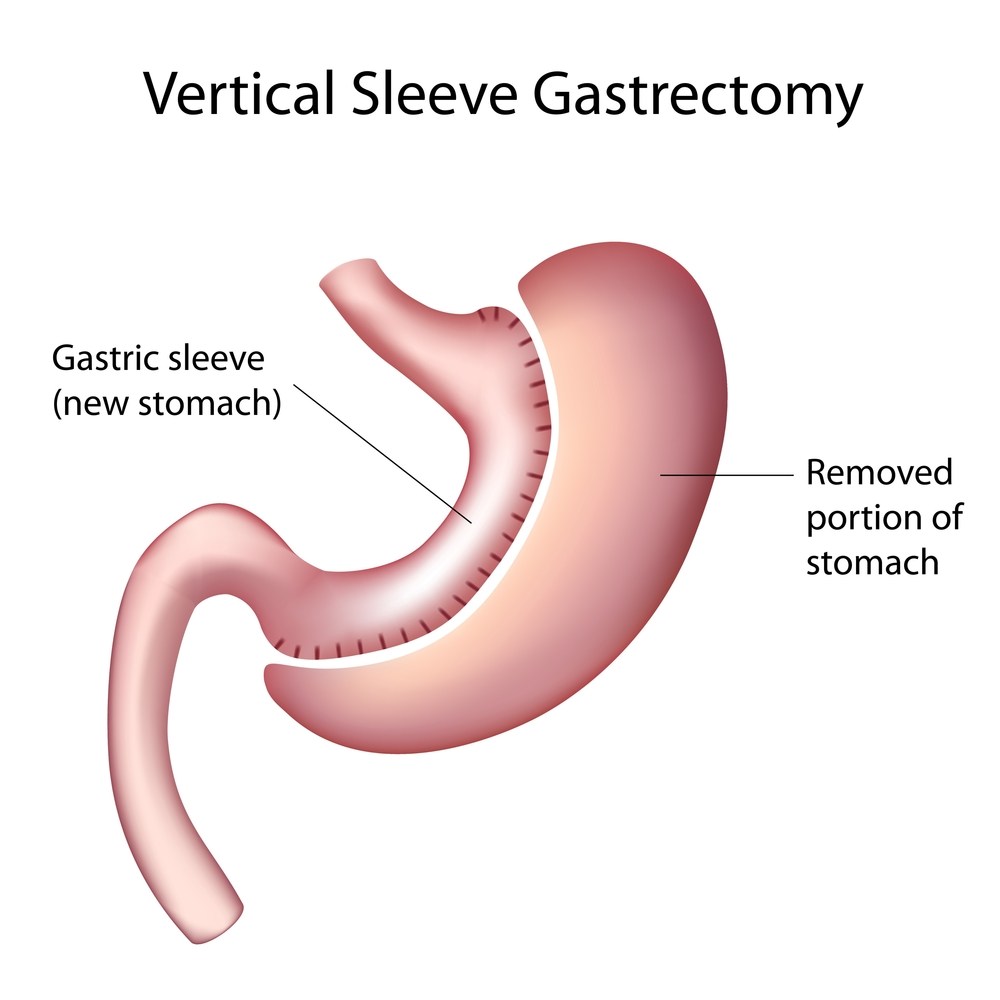 Β. Επεμβάσεις Δυσαπορόφησης
Γαστρικό Bypass
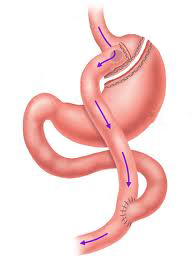 Β. Επεμβάσεις Δυσαπορόφησης
One anastomosis gastric bypass OAGB
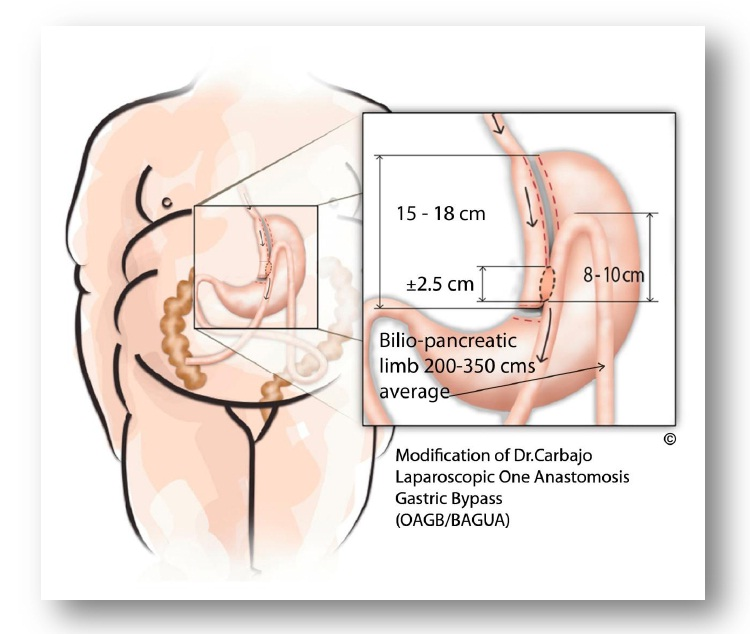 Β.Επεμβάσεις Δυσαποσσόφησης
Χολοπαγκρεατική Παράκαμψη BPD
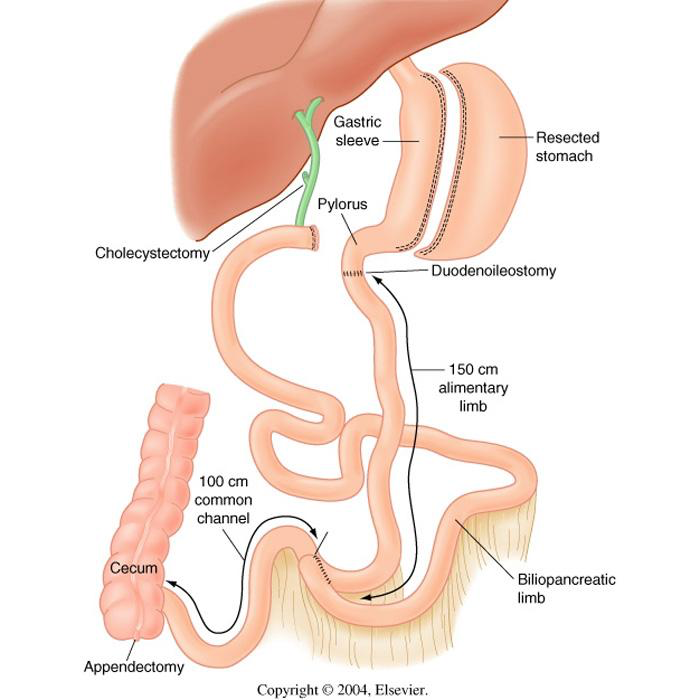 Παθοφυσιολογικά Αποτελέσματα
Περιορισμός θερμίδων 
Ταχεία μεταφορά των θρεπτικών συστατικών στο λεπτό έντερο (hindgut hypothesis)
Εκτομή γαστρικού θόλου
Αποκλεισμός 12δακτύλου και κεντρικού λεπτού εντέρου από  τα θρεπτικά συστατικά (foregut  hypothesis)
Αυξημένη μεταφορά θρεπτικών συστατικών και χολικών οξέων στο περιφερικό έντερο
Παθοφυσιολογικά Αποτελέσματα
1. Αλλαγή επιπέδων χολικών οξέων και FGF-19
2. Αλλαγή μικροβιακής  χλωρίδας
3. Αλλαγή στα επίπεδα ορμονών 
    (GLP 1, GLP 2, PYY, grehlin)
4. ↓ τριγλυκεριδίων
5. ↓ γλυκοτοξικότητας
6. Απώλεια βάρους
7. Αισθημα κορεσμού 
8. Προσαρμογή εντέρου
1. Καλύτερη λειτουργία  Β - κυττάρων
2. ↑ ευαισθησία στην  ινσουλίνη
3. ↓ παραγωγή γλυκόζης στο ήπαρ
4. ↑ κατανάλωση γλυκόζης
5. ↑ επίδραση γλυκόζης
Επιλογή Χειρουργικης Επέμβασης ?
Επιλογή Χειρουργικης Επέμβασης ?
“Volume Eaters” – Περιοριστικού τύπου επεμβάσεις


“Sweet & snack eaters” – Δυσαπορροφητικού τύπου επεμβάσεις
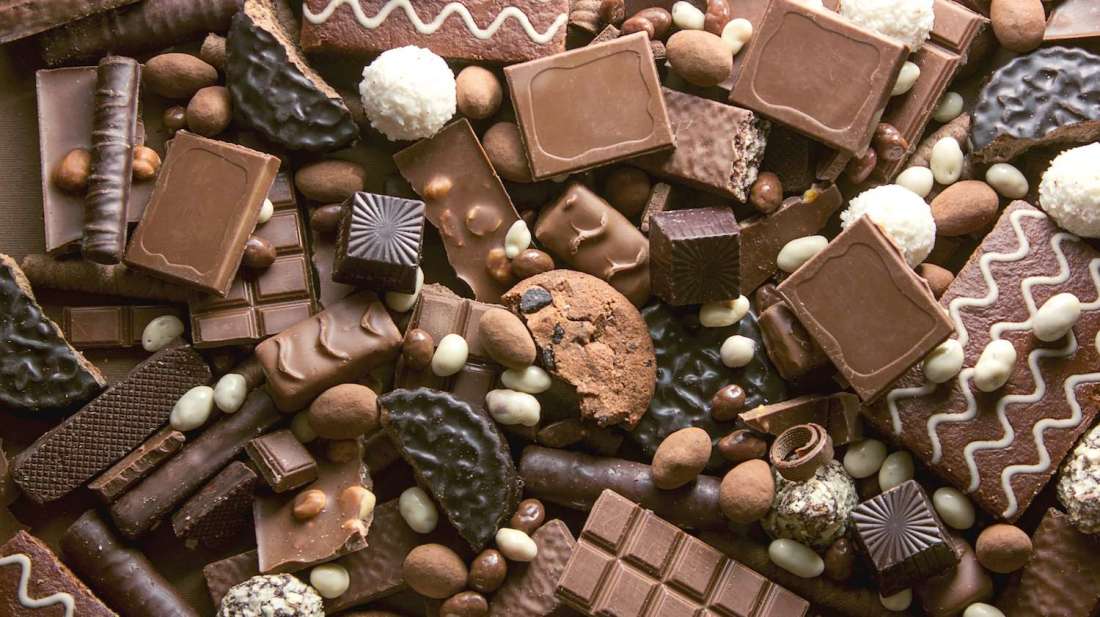